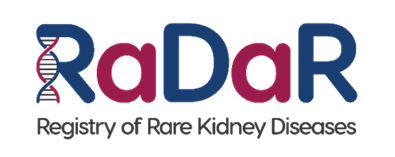 How Does RaDaR work?
1
Patient / Data Pathway
Consent by clinician/ research staff at kidney centre

New opportunity to consent electronically – ‘Docusign’

Details are registered by research staff on RaDaR website

Local RaDaR teams trained to collect cohort-specific data

Automated data feed from local hospital site – including historical

(Blood/urine/genetic tests, biopsy reports, clinic letters)
2
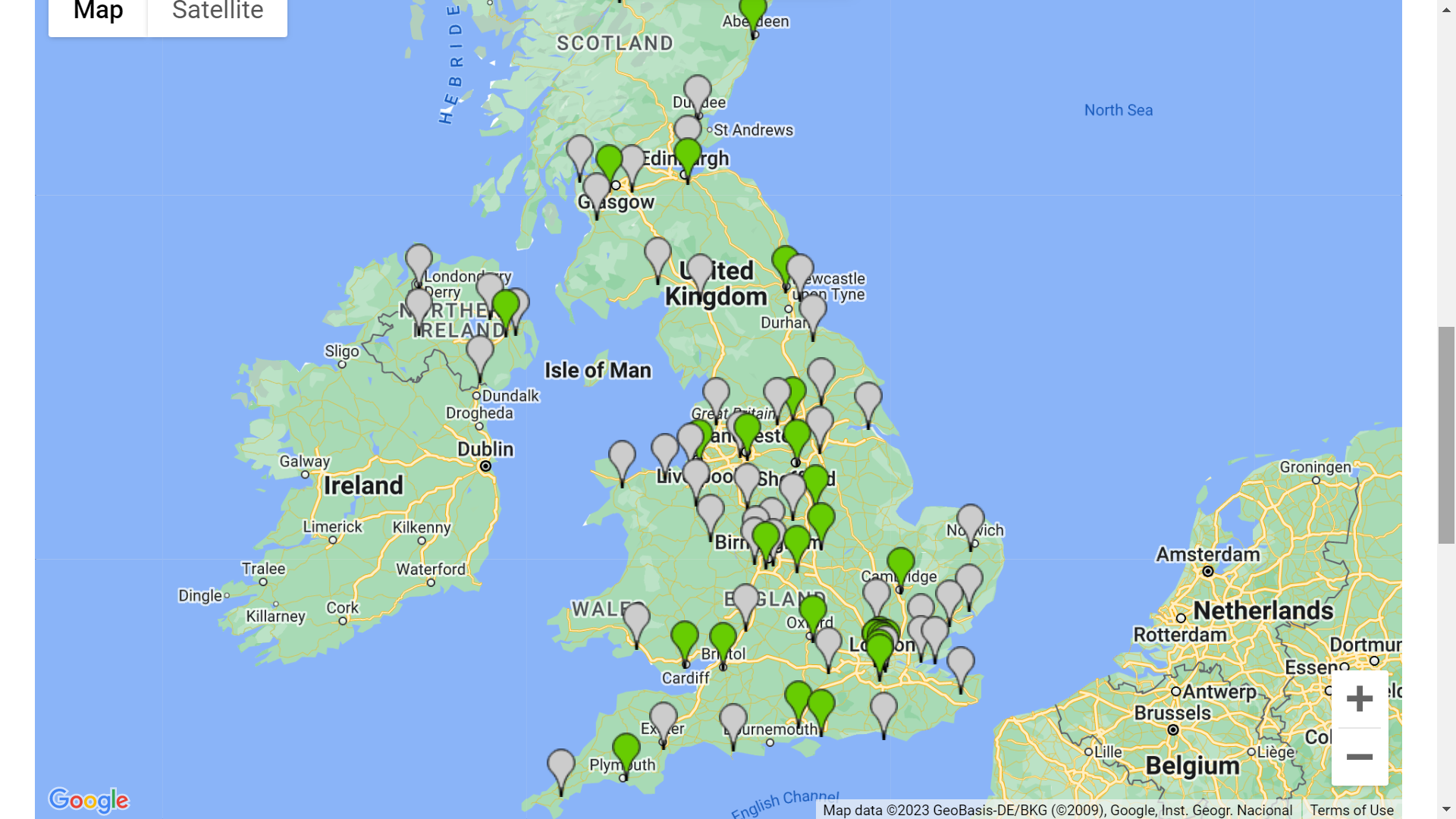 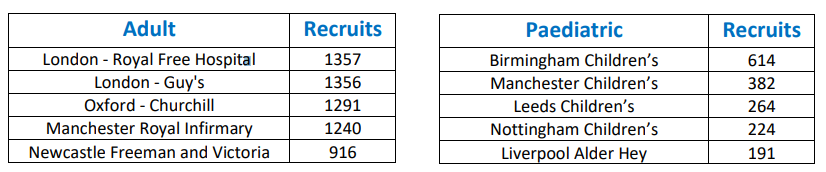 1st April 2023: 30,520 participants from 108 sites
3
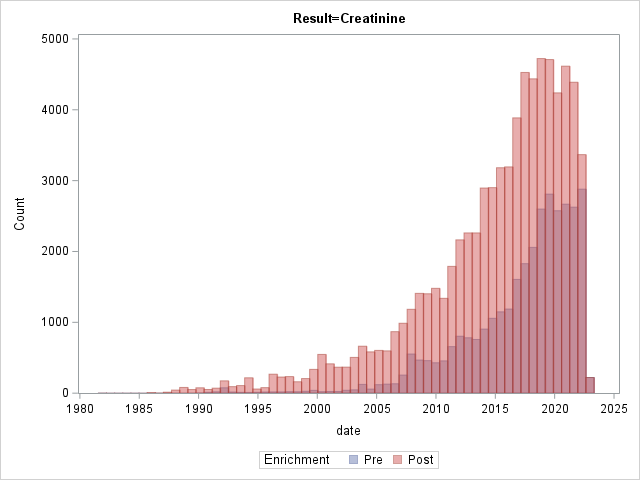 Data Enrichment
5 genomic lab centres, 2 datasets
Dialysis/transplant
Pathology – analysis to extract data from unstructured text
Lab results - significant back-data 300K
Research
Academic and industry
RaDaR cross sectional/descriptive paper 
Molecular Genetics analysis
Natural history analysis
4
Benefits of registration and data link
Large numbers of participants with rare renal diseases

Unique opportunity to gain essential information to help improve care and treatment

Platform for research teams to contact participants directly about new studies e.g. questionnaires, drug trials

Patient groups to drive and steer the most important research for their disease
5
[Speaker Notes: Research, e.g. IgA Nephropathy study
Patient contact - worked really well with recent Alport study]
Exciting times ahead!!
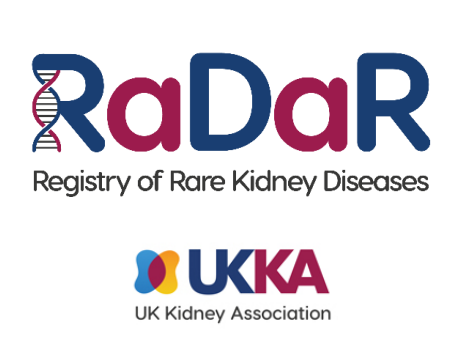 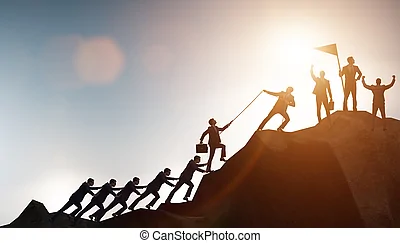 6